Fishers Of Men
Matthew 4:18-22
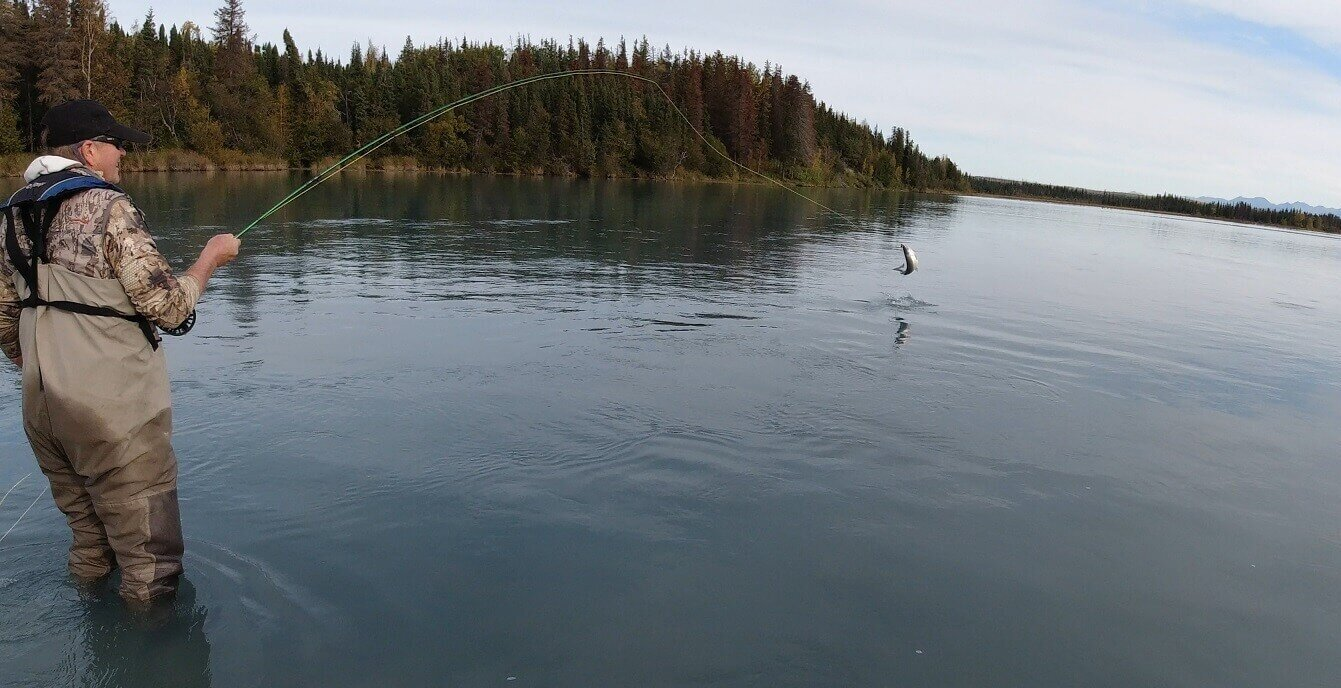 Fishers
Men
of
Matthew 4:18-22
Follow Me
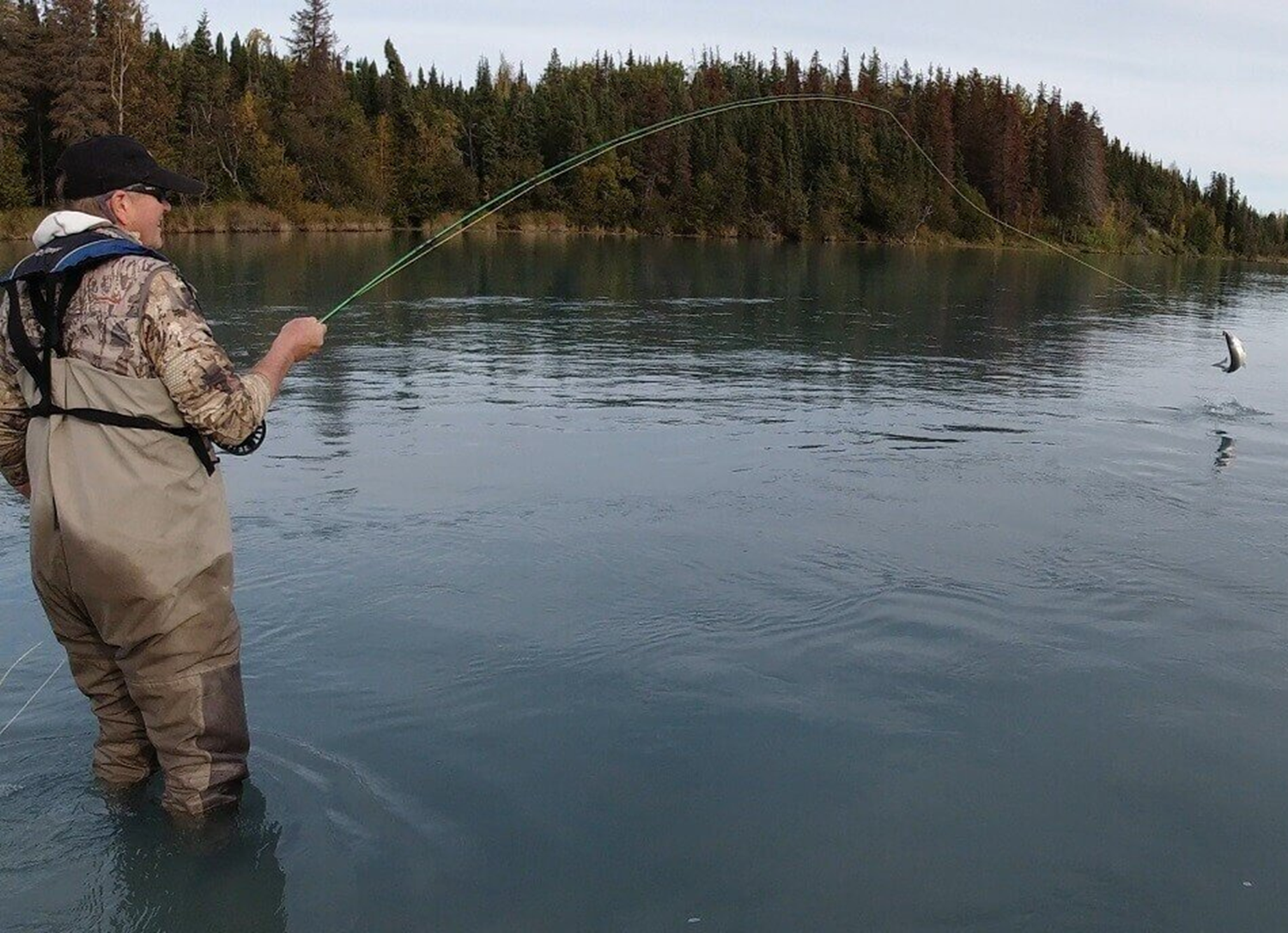 Leave Others
They Would Belong To Him
They Would Teach What He Taught  
(Matt. 28:20; 1 Cor. 11:23; Gal. 1:11-12)
Fishers of Men
I Will Make You
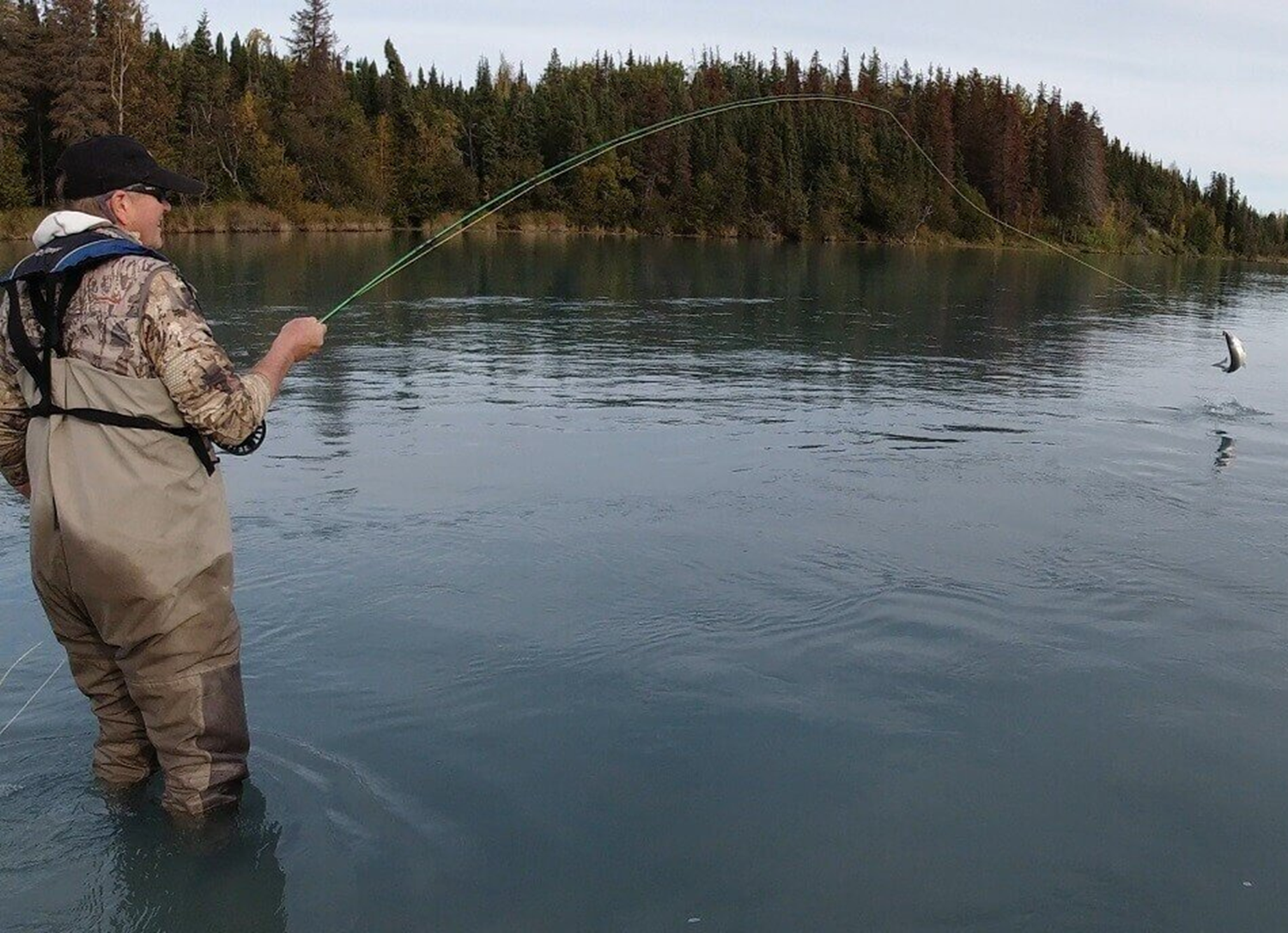 We Are Undergoing Training 
(Col. 3:12-15; 2 Pet. 1:5-10)
For Use In The Kingdom 
(Matt. 24:14-15;                                        1 Cor. 12:18; 1 Tim. 4:14)
Hebrews 6:9-12
Luke 6:40 “Everyone, after he 
has been fully trained, will be 
like his teacher.”
Fishers of Men
Fishers of Men
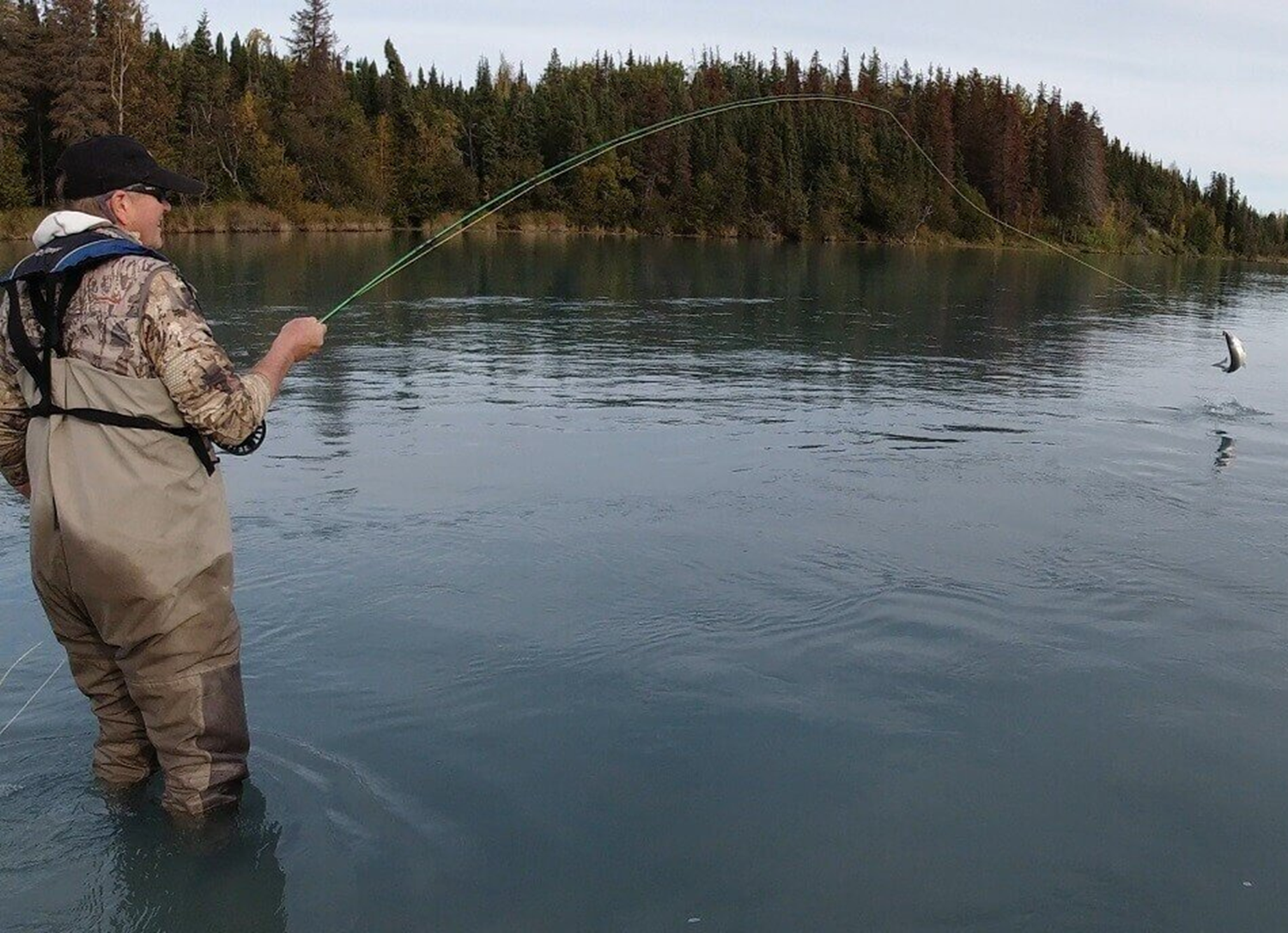 A Changed Purpose                             (Col. 3:2; Matt. 6:33)

Diligence (Rom. 12:11; Heb. 6:11)

Hard Working (James 2:20; Luke 10:2)

Daring (2 Tim. 4:1-5; Matt. 10:16-18)

Knowledgeable (1 Cor. 9:19-23)

Successful (1 Thess. 1:8)
Fishers of Men
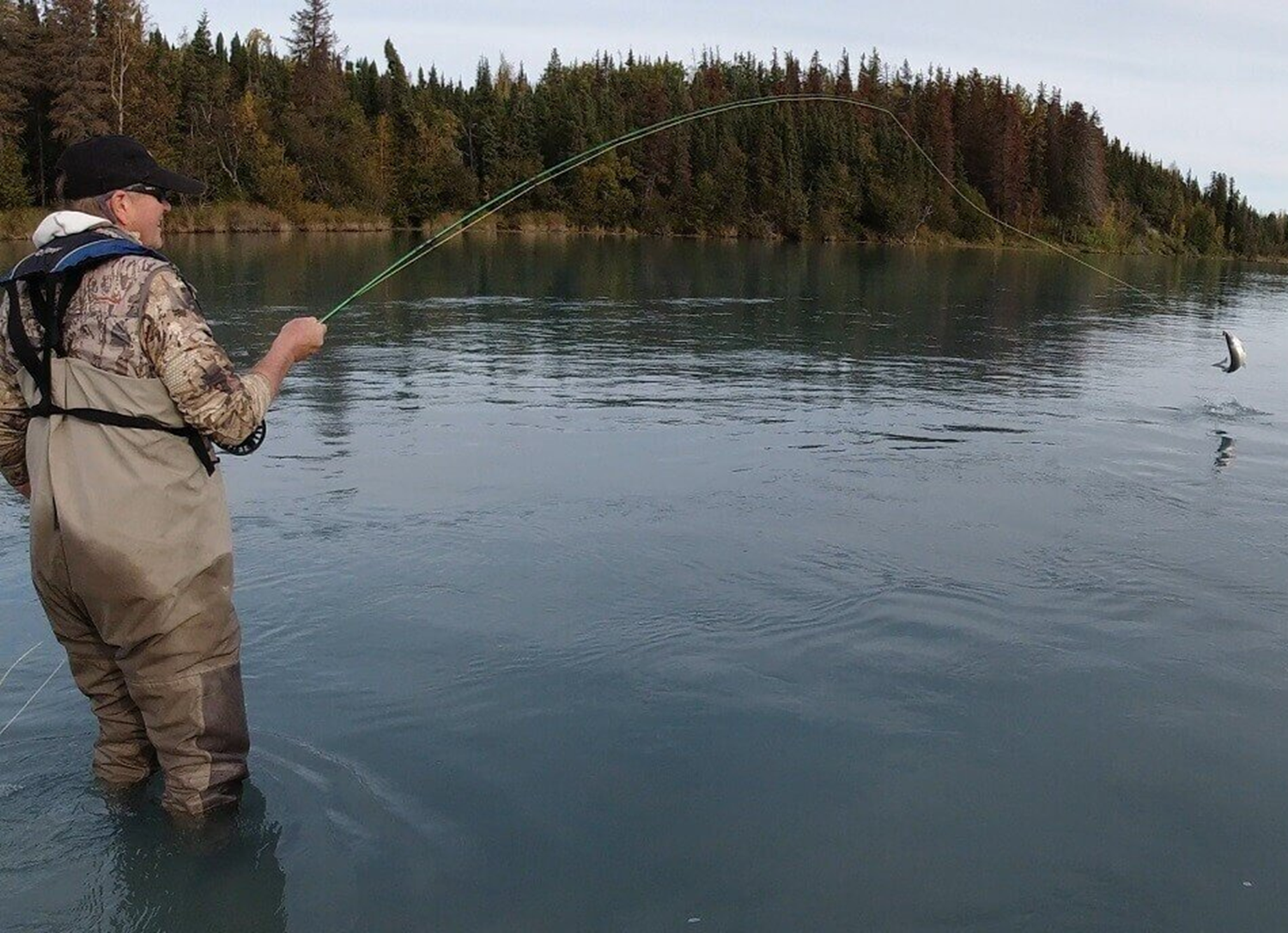 Follow Me, and I will make you
Fishers
Men
of
How well have you molded yourself to His training?